Projetar os slides, um a um, para reflexão individual.
Distribuir cartões com os desafios para que os alunos, individualmente ou em grupo, descubram o(s) intruso(s) em cada um.
Qual é o intruso?
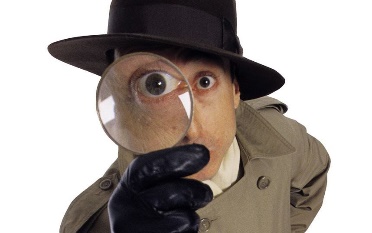 Orientações para o professor
Para a implementação da atividade, poderá optar por:
Promover a discussão, em grande grupo, sobre as respostas a cada desafio, tendo em atenção que é o argumento apresentado que confere validade à opção selecionada.
ou
Colocar questões como:
Haverá alguma característica que apareça apenas numa das opções?
Haverá mais de um intruso? 
Que opções podem constituir um intruso? Porquê?
Que estratégia utilizaste para a escolha da opção?
Qual é o intruso?
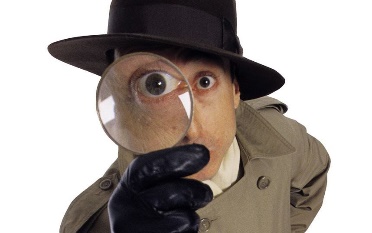 B
D
C
A
Possíveis intrusos
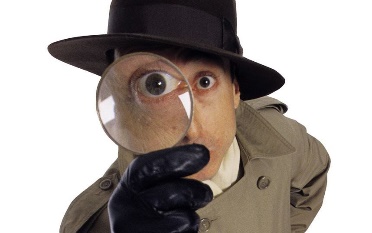 B
D
C
A
Único número que é ímpar.
Qual é o intruso?
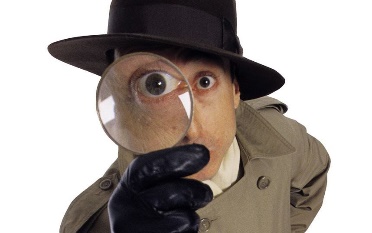 B
D
C
A
Possíveis intrusos
Ordem de grandeza diferente.
B
D
C
A
Único número que não é inteiro.
Qual é o intruso?
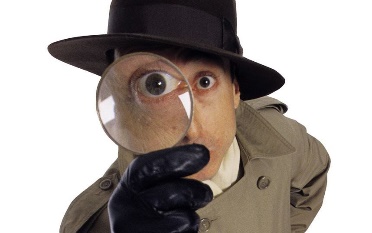 B
D
C
A
Possíveis intrusos
Único número escrito em notação científica.
B
D
C
A
Único número que não está escrito na forma de produto.
Valor diferente dos restantes.
Qual é o intruso?
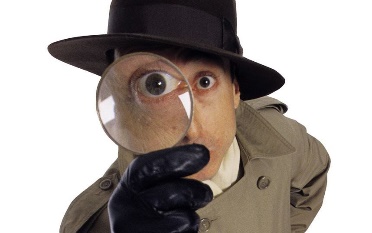 B
D
C
A
Possíveis intrusos
Valor diferente dos restantes.
B
D
C
A
Único número que está escrito em notação científica.